Next Steps for Approved Districts
2.7.24
Session Objectives
Consider next steps for leveraging approved designation systems and maximizing teacher retention
Review timelines and next steps for designations, allotments, and program requirements
Access resources for teacher communication and celebration
Resources in Google Drive
Next Steps for Approved Districts Document
Teacher Communication and Celebration Templates
Teacher Retention Resources
Spending Resources
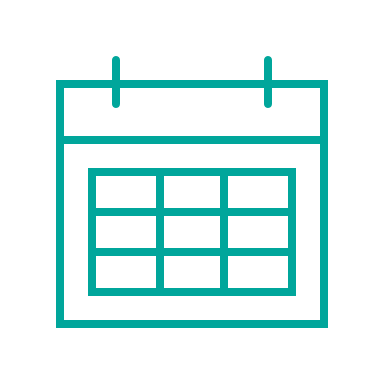 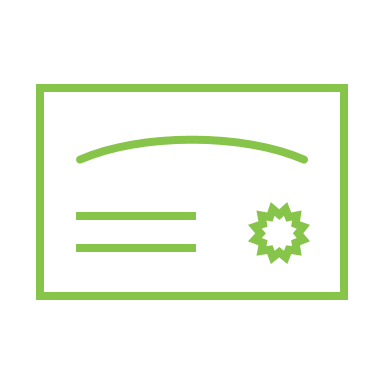 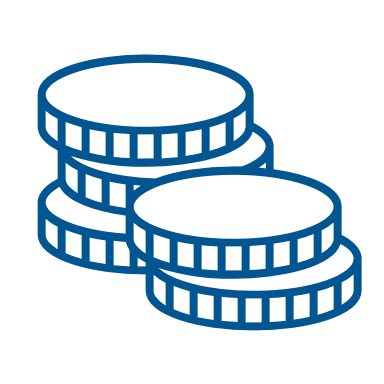 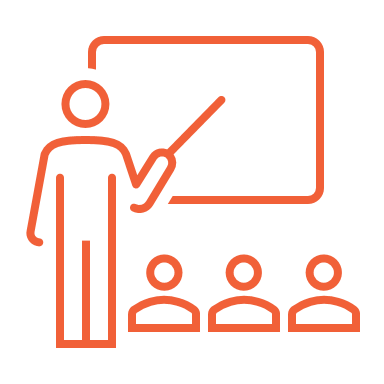 Master Timeline and Next Steps
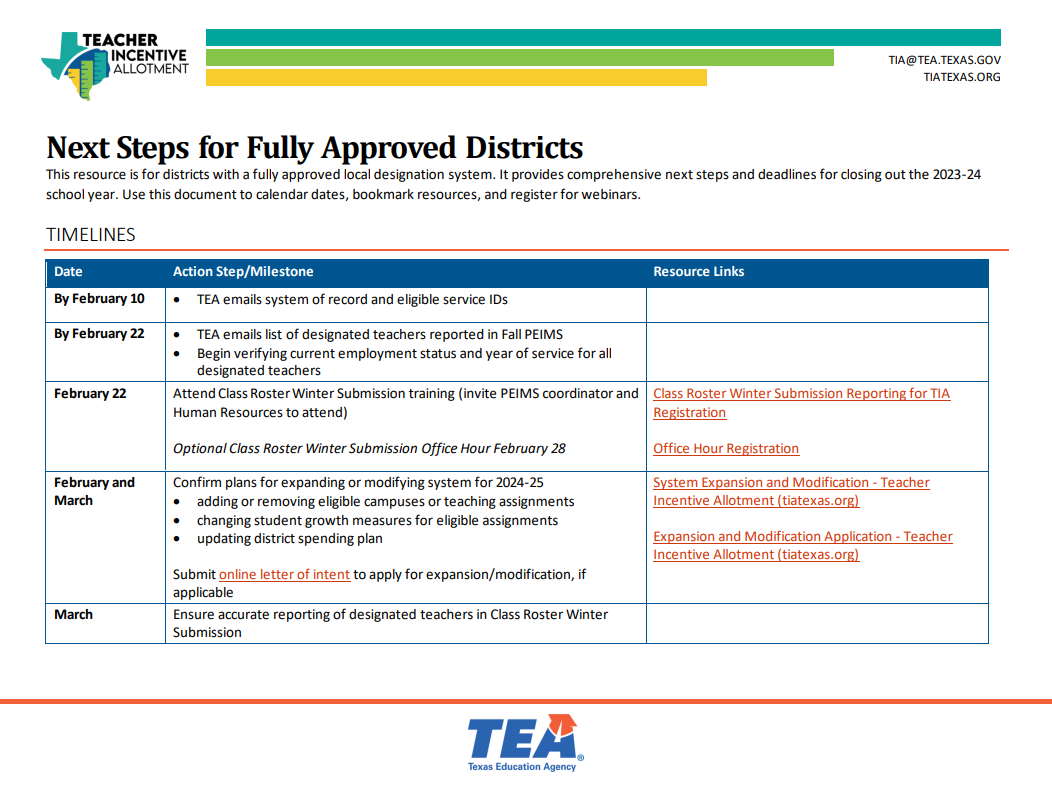 TIA Journey
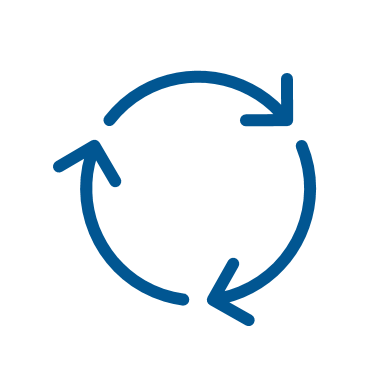 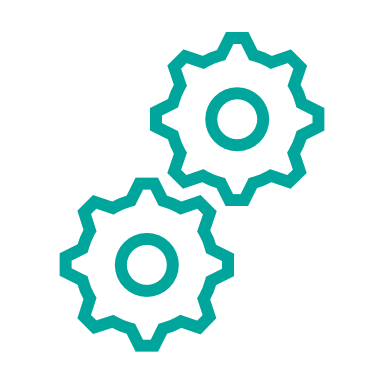 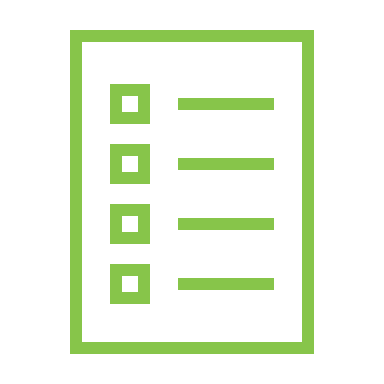 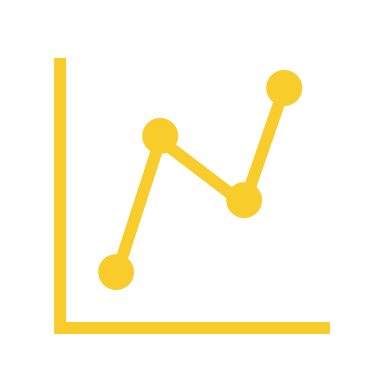 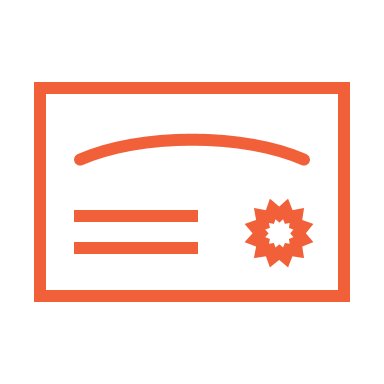 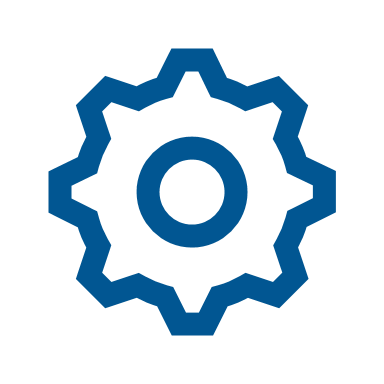 Year 3 and Post-Approval 

Award New Designations

Annual Allotments

Annual Evaluation Survey and Program Submission

System Expansions and Modifications
Pre-Application
SY—adjust by audience or delete

System Development

Stakeholder Engagement
Year 1
SY

Apply for TIA
Year 2
SY

Capture Data
System Expansions and Modifications
Engage with teachers and stakeholders to determine upgrades for 2024-25
Adding eligible teaching assignments
Adding campuses
Changing assessments or student growth measures
Changes to the spending plan

Submit application by April 15
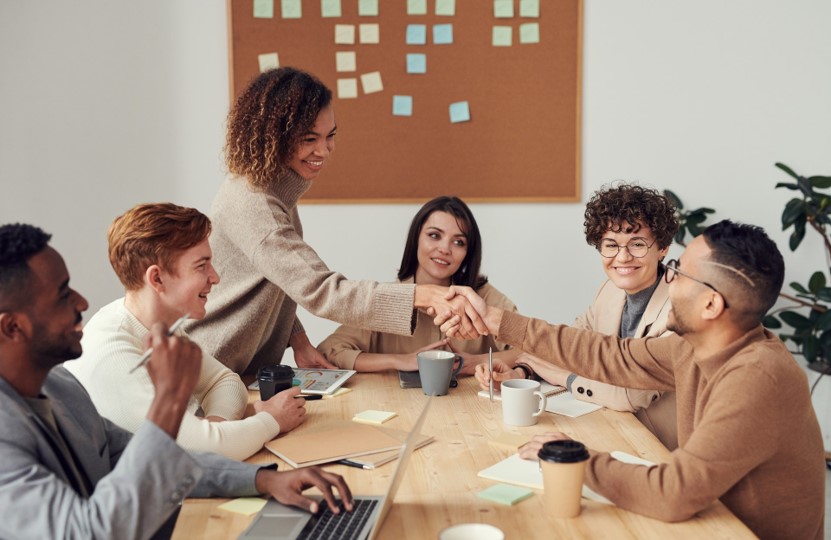 TIA Annual Evaluation Survey
Gives districts data on stakeholders' perception and understanding of the district's local designation system
Districts use survey data for reflection and continuous improvement
Administered by Texas Tech University to teachers, administrators, and human resources personnel
District will provide email addresses in an Excel document and submit in Qualtrics by April 19. 
District reflects and responds to survey results in the Annual Program Submission
2024 Annual Program Submission
Required for all districts (Cohorts A-E) that have issued designations under the current local designation system to maintain system approval
Opportunity for reflection and continuous improvement
Ensures compliance with statute and administrative code
Provides evidence of local designation system impact
Excel document and PDF submitted in Qualtrics by EOD Friday, August 30, 2024
Leveraging Your Approved System
Resources for ongoing engagement and teacher retention
Maximizing the Impact of TIA
How will the system guide staffing and professional development? 

What leadership opportunities and career pathways exist for designated teachers?
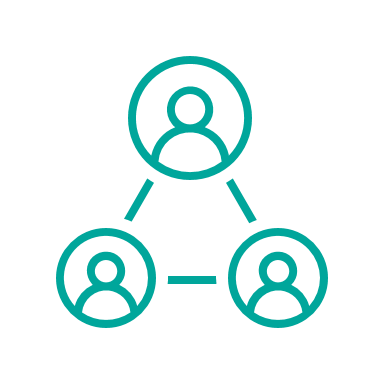 Recruitment
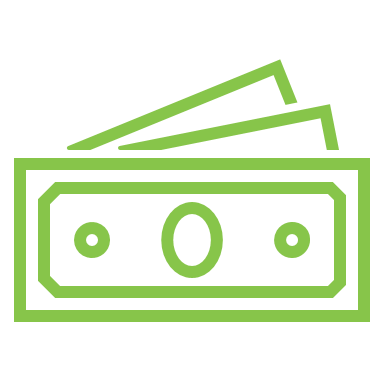 Local Designation System
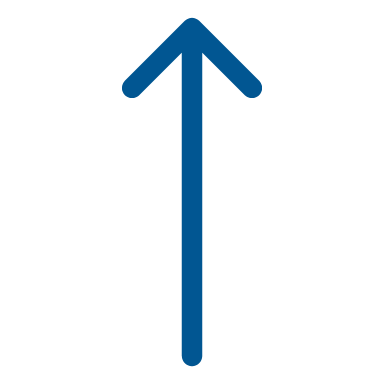 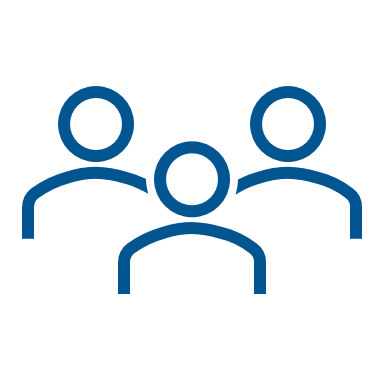 Advancement
Compensation
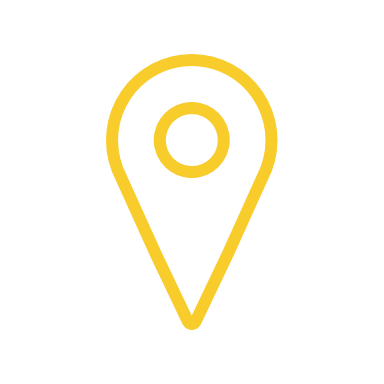 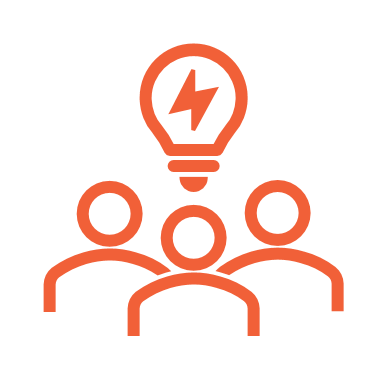 Professional 
Development
Placement
Districts see a higher retention rate of designated teachers.
Teacher Retention Resources
TIA Teacher Retention Strategies
Stay Conversations with Designated Teachers
Career advancement pathways to promote retention
Coaching and Mentoring
Campus and Teacher Leadership
Campus committee preference 
Administrative cabinet
Involved in strategic staffing
Campus TIA ambassadors
Release time to mentor early profession teachers or provide instructional coaching 
Preference when assigning student teachers
Leading campus-wide mentoring program
District Leadership and Beyond
Professional Development Leaders
Opportunities to further develop practice and leadership capacity
Funding to attend and present at conferences
Leading PD at campus and district level
Superintendent’s advisory committee
TIA planning committee
Presenting to the board and governmental agencies
Designated Teacher Staffing
Accelerated Instruction and House Bill 4545
Assigning students to a designated teacher
Pairing for Teacher Residency Programs and student teachers
Designated teachers as mentors
Resources for Districts
Resources for Mentors
Turnkey Recruitment Resources
Turnkey District Flyer
Turnkey Campus Flyer
Turnkey Stakeholder 
Engagement Deck
New Designations and Allotments
TIA GuidebookAwarding Designations andDesignation Policies pp. 51-53Allotments pp. 62-65
Designations and Allotment Timeline
Class Roster Winter Submission snapshot determines teacher  placement and eligibility

TEA processes new designations


April 15 Expansions and Modifications application deadline
2023-24 funding arrives through Foundation School Program (FSP)

Continued funding for 2024-25 based on projections
8.31 Deadline to spend scheduled allotment funds (not fees)

8.30 Annual Program Submission Deadline
Allotments calculated using Class Roster Winter Submission district/campus placements


Districts verify and confirm or dispute allotments in SCOMS by May 3
TEA processes all disputes and confirms final allotments

New designations placed on teacher certificates

TEA email to designated teachers
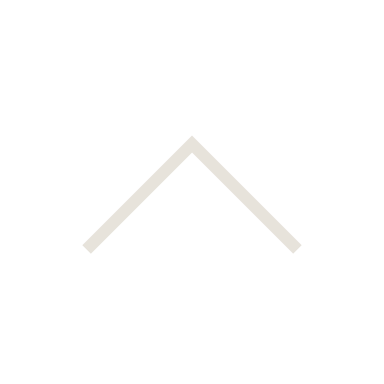 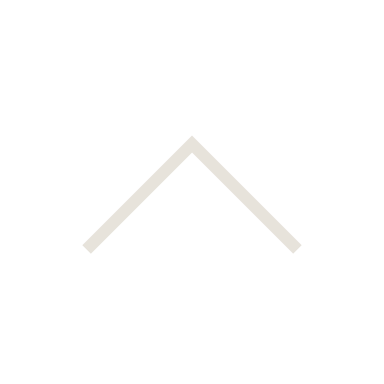 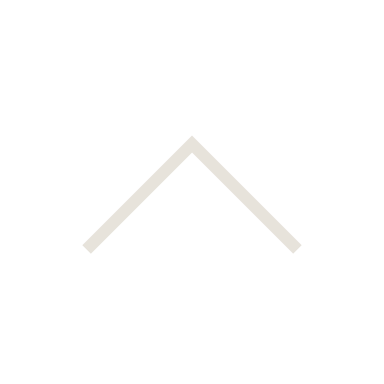 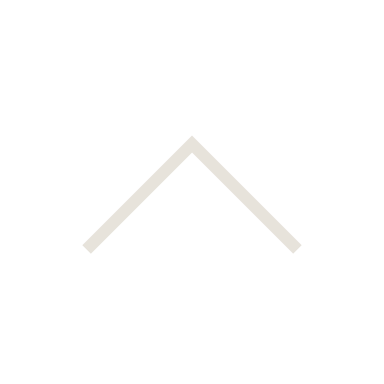 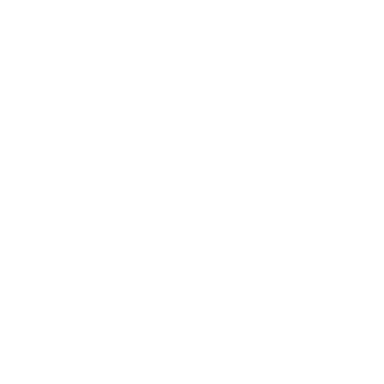 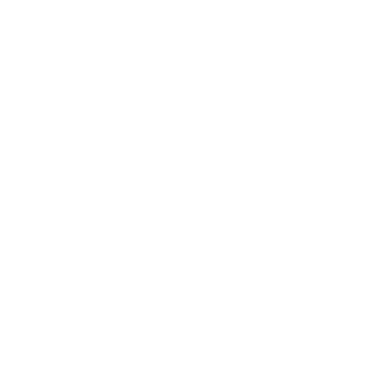 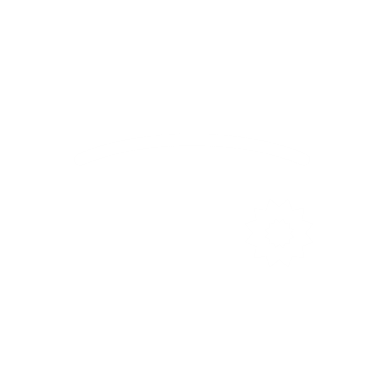 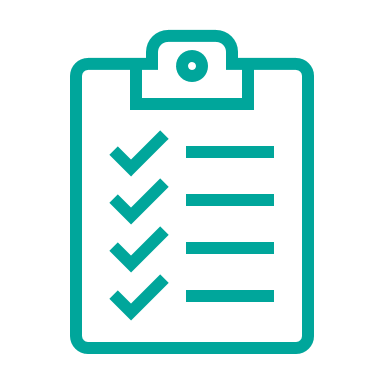 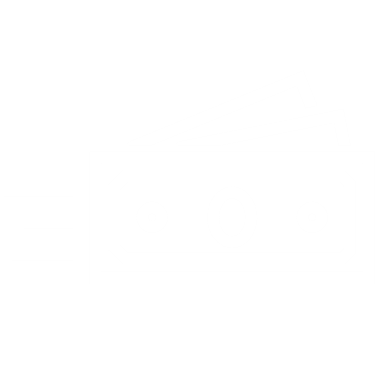 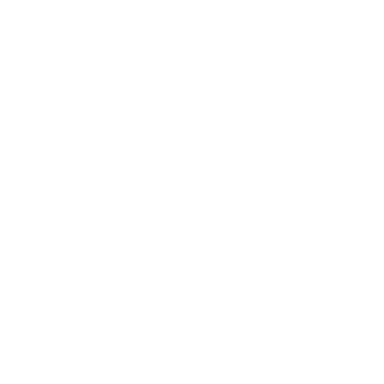 February-April
April 26-May 3
Late May
Late August
September
Teacher communication and celebrations
Teacher Eligibility: New Designations
Designation will be awarded
Still employed by the district as a teacher (087 in PEIMS) on February 23, 2024
Employed and compensated for a creditable year of service in 2023-24
90+ days at 100% of the day
180+ days at 50% or more of the day, or the equivalent of one semester

Designation will not be awarded
Separated from the district before February 23, 2024
Moved to a non-teaching role for 2023-24
For part-time teachers, less than 50% of duties tied to their 087 Teacher role
Teacher Eligibility: 2023-24 Allotment
The district will receive an allotment for teachers who:
Have an Active TIA designation 
Are employed by the district as a teacher (087 Role ID) as of February 23, 2024, and meet the creditable year of service requirement
90+ days at 100% of the day
180+ days at 50% or more of the day, or the equivalent of one semester

Teacher eligibility and allotment values determined using Class Roster Winter Submission data; training on February 22
Q & A Slide
When will TEA release 23-24 campus allotment values?
In early April, TEA will update the funding map page and downloadable data.
Allotment Process and Policies
Districts will verify and confirm allotments in SCOMS starting April 24
Allotments are awarded to the district employing the eligible designated teacher(s) on February 23. 
Allotments are not prorated
Split campus teacher allotments will average
Notifying and Celebrating Designated Teachers
Resources and Templates
Teacher Celebration Resources
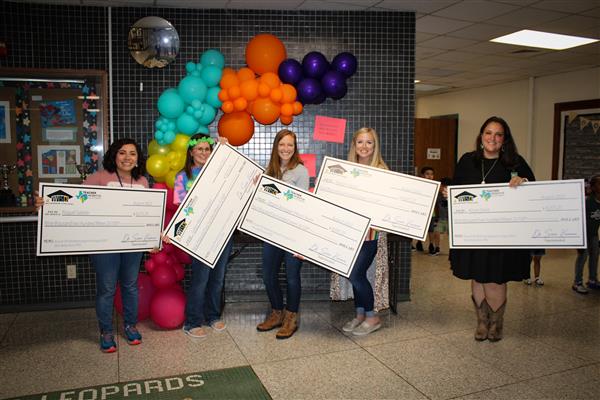 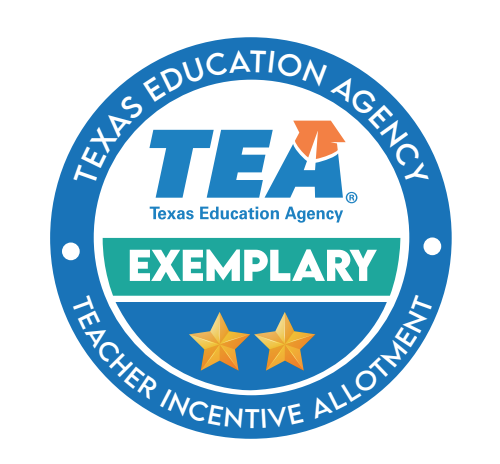 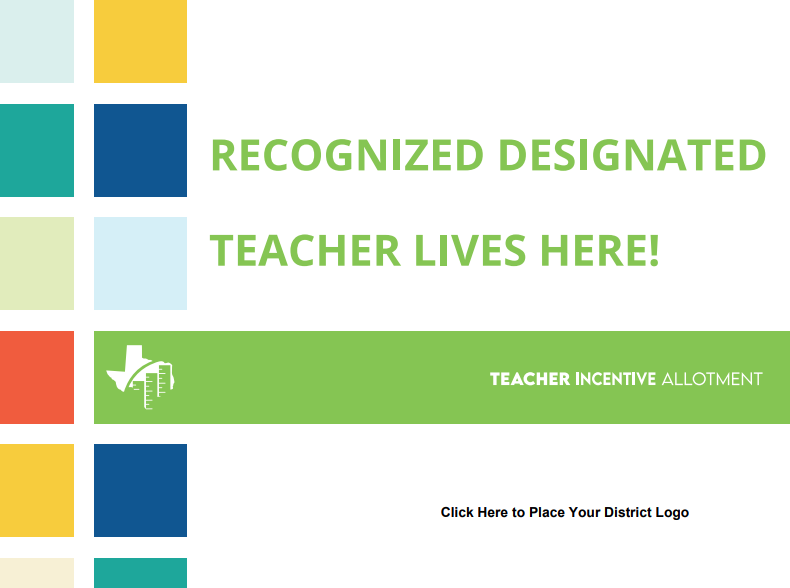 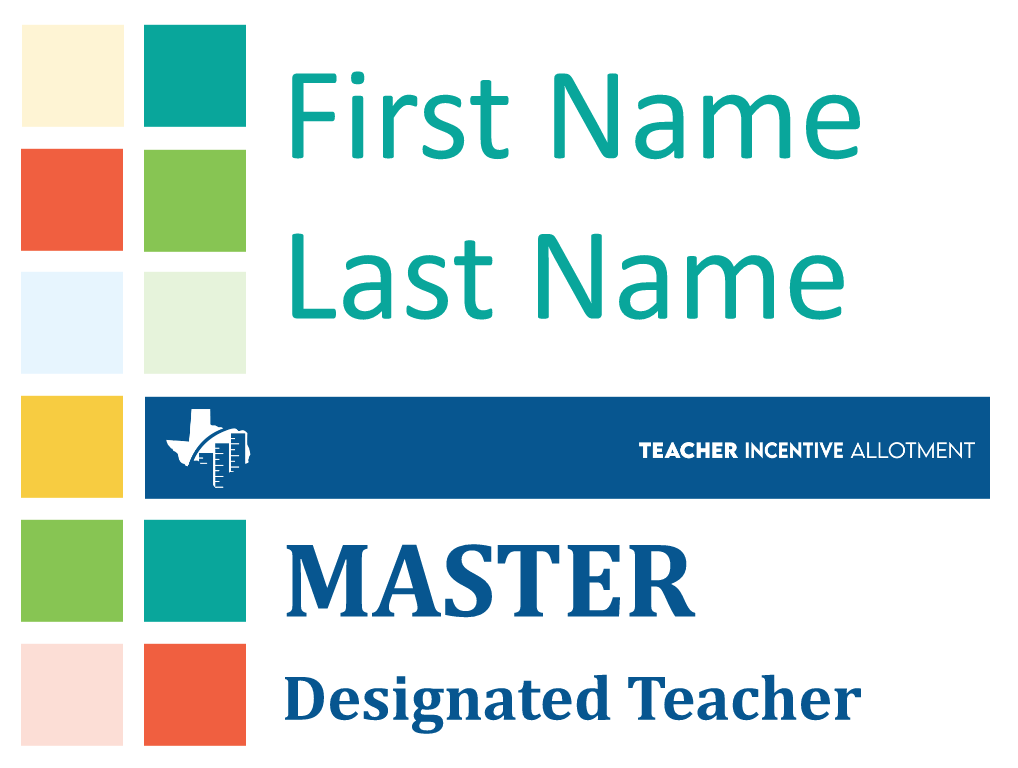 Communication Planning
Stakeholders
Rollout
Messaging
Follow Up
School board
District leaders
Campus administrators
Teachers
Community
Eligibility provisions 
District TIA spending plan
Alignment with intent to return surveys and stay conversations
Include point of contact for questions and concerns
Talking points for campus administrators
Review timelines and FAQs
Leadership first
Simultaneous written communications
Teacher Communication Timeline
Fall Communication
Spring
TEA has approved district designations
Designation and allotment contingent on eligibility 
District spending plan
Retention requirements, if applicable
Designation submitted  based on performance (new designations)

Pending TTU Data Validation
Confirmation of designation 
Allotment generated
Estimated payout date and amount
Retention requirements, if applicable
Breakdown of deductions
Mid-Winter
Teacher Communication Templates
Sample District emails
Email to Teachers with Next Steps
Teacher Communication
Designated teachers
Congratulatory message
Celebration details, if applicable
State and local eligibility requirements 
Spending plan details and timeline
Retention policy, if applicable
Allotment details when available
District point of contact for questions and concerns
Undesignated teachers 
Designated teachers not receiving funds
Details regarding ineligible status
Did not meet state requirements
Did not meet local requirements
Designation pathways and opportunities for 2024-25
District point of contact for questions and concerns
Expected timeline for notification and payout
Spending Plan Communication
Amount of compensation
Percentage awarded, estimated deductions, and official amount when available
Contingencies for teachers who resign or retire before the payout date
Spending Resources
TIA Guidebook 
pp. 30-36
TIA Spending Guidance for District Business Offices